Пружинные стали
Сидоров Н.А. 
гр. 43314/1
Назначение рессорно-пружинных сталей
пружины для разных механизмов и установок машино-, тракторо- и автомобилестроительной отраслей – 55С2, 50ХФА, 50ХГ, 50ХГА;
тяжелонагруженные пружины – 60 С2Г, 60С2А, 60С2, 60С2Н2А, 65С2ВА;
износостойкие плоские и круглые пружины (используется полоса), функционирующие при высоких вибрациях – 80, 85, 75.
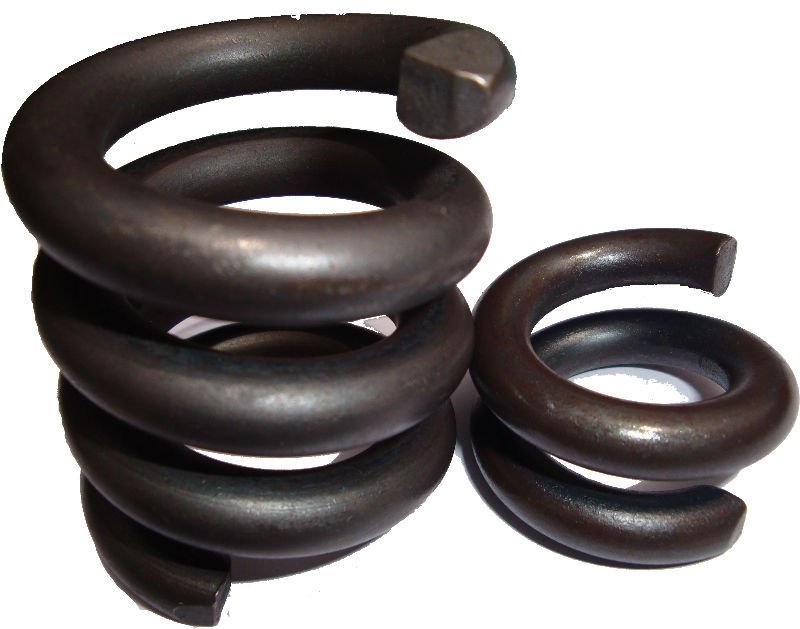 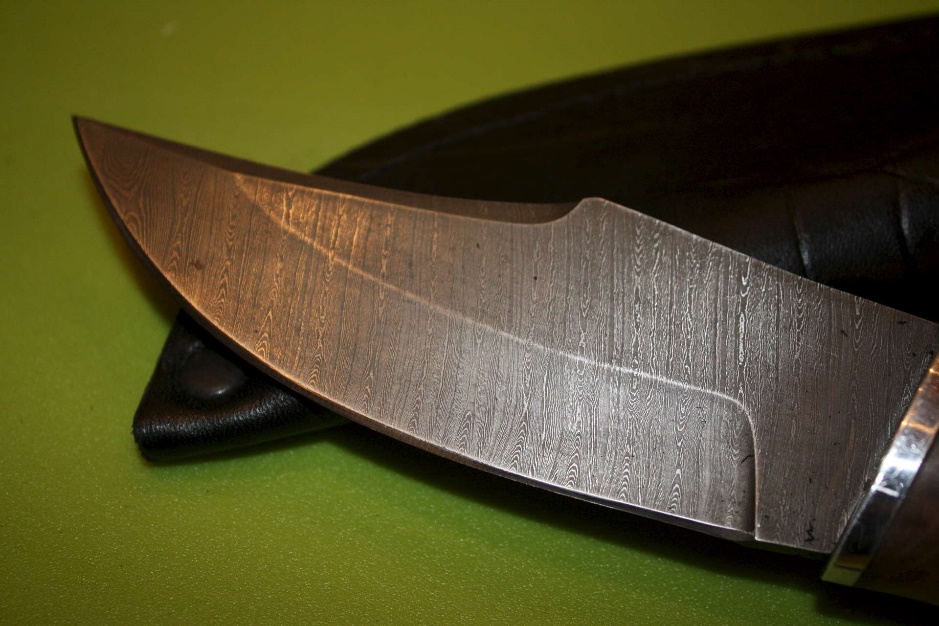 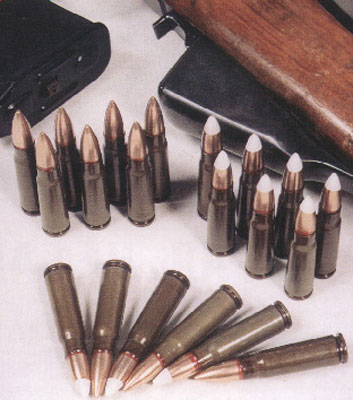 Рессорно-пружинные стали по ГОСТ 14959–79
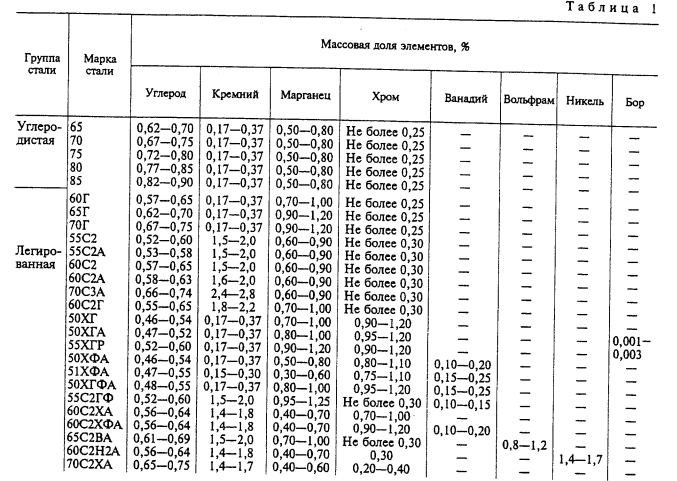 Легированные:
70С2ХА, 65С2ВА, 60С2ХА, 50ХГФА, 50 ХФА, 50 ХГА, 60С2Г, 60С2А, 55С2А, 70Г, 60Г, 60С2Н2А, 60С2ХФА, 55С2ГФ, 51ХФА, 55ХГР, 50ХГ, 70С3А, 60С2, 55С2, 65Г
Углеродистые:
65, 80, 70, 85, 75
Термообработка рессорно-пружинных сталей
Закалка выше Ас3 с охлаждением в масло.
Отпуск при температурах 400–480 градусов.
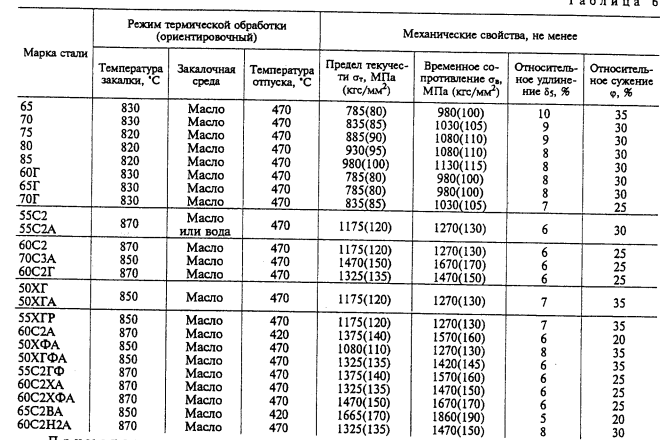